PHẦN I I 
LỒNG GHÉP GIỚI TRONG  DẠY HỌC VÀ HOẠT ĐỘNG GIÁO DỤC
Vì sao cần LGG trong DH & GD?
Thực hiện LGG trong DH, GD
- Qui trình chung LGG trong DH & GD
- Các bước LGG vào môn học
- LGG trong HĐGD của GV, nhà trường
NỘI DUNG 
CƠ BẢN
www.themegallery.com
1. Vì sao cần LGG trong DH-GD?
Lý do cần thực hiện LGG trong DH, GD:
Tâm lý lứa tuổi của HS: giai đoạn thay đổi mạnh mẽ
Thực trạng vấn đề giới trong trường học hiện nay: GV chưa được đào tạo về LGG; HS thiếu kiến thức...
Thực trạng XH; tác động  của CN-TT, văn hóa, mạng XH...
www.themegallery.com
Thực hiện mục tiêu GD toàn diện
Lợi ích, tác động của LGG.....
Vì sự BĐG trong GD
Góp phần XD gia đình,cộng đồng bền vững, lành mạnh
Giúp HS ứng phó với khủng hoảng 
TL lứa tuổi
HS trưởng thành một cách tự tin, hiểu biết
www.themegallery.com
2. Thực hiện LGG trong dạy học và giáo dục
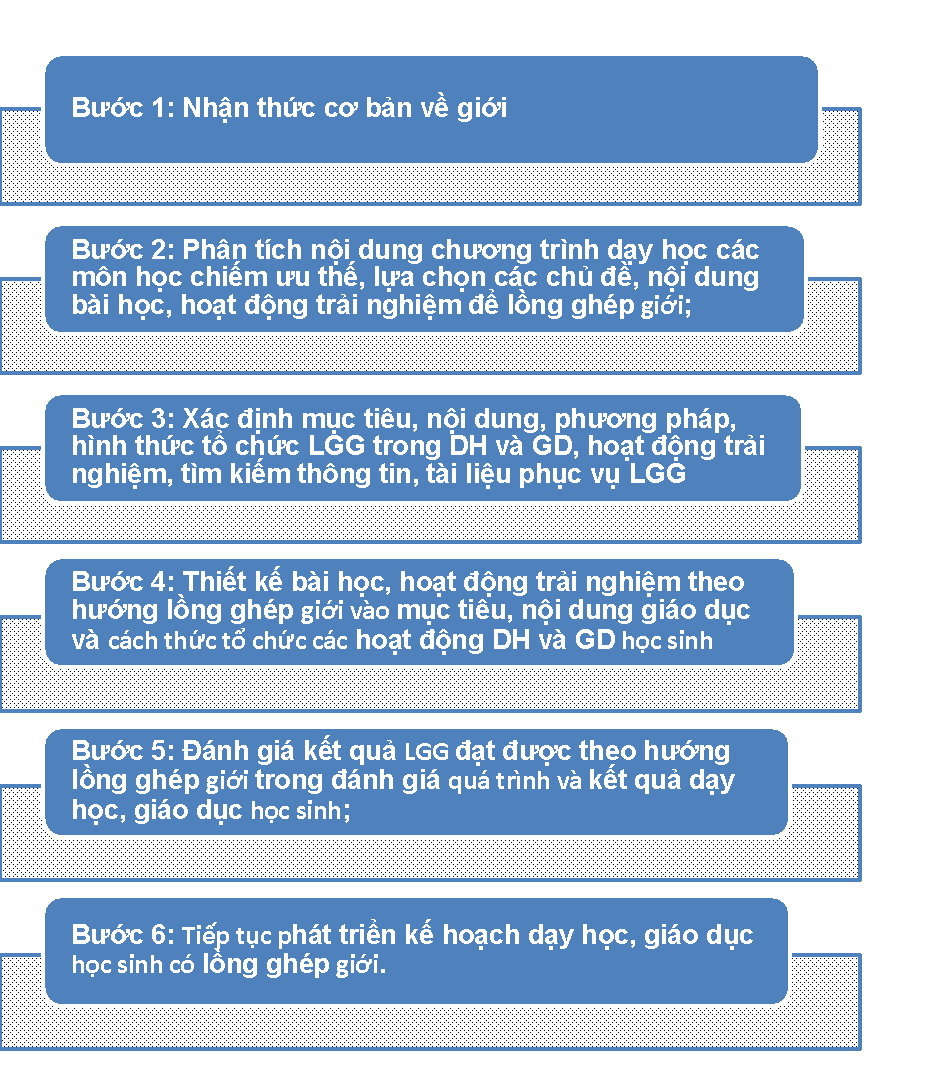 QUY TRÌNH CHUNG VỀ LGG TRONG DH, GD
www.themegallery.com
Một số định hướng khi LGG trong DH và giáo dục HS của GV ở trường trung học
1.Lồng ghép vào môn học: 
 -  Giáo dục công dân
 -  Khoa học tự nhiên
 - Trải nghiệm hướng nghiệp
 - Một số môn học khác...
2.Nội dung LGG trong môn học hay hoạt động GD(gồm 8 lĩnh vực):
Nhận thức về giới.
Tính dục và hành vi tình dục.
Giá trị, quyền, văn hóa và tính dục.
Kĩ năng đảm bảo sức khỏe và hạnh phúc.
Các mối quan hệ.
Cơ thể con người và sự phát triển cơ thể con người.
Sức khoẻ tình dục và sinh sản.
Bạo lực và cách giữ an toàn.
LGG trong môn học, HĐ
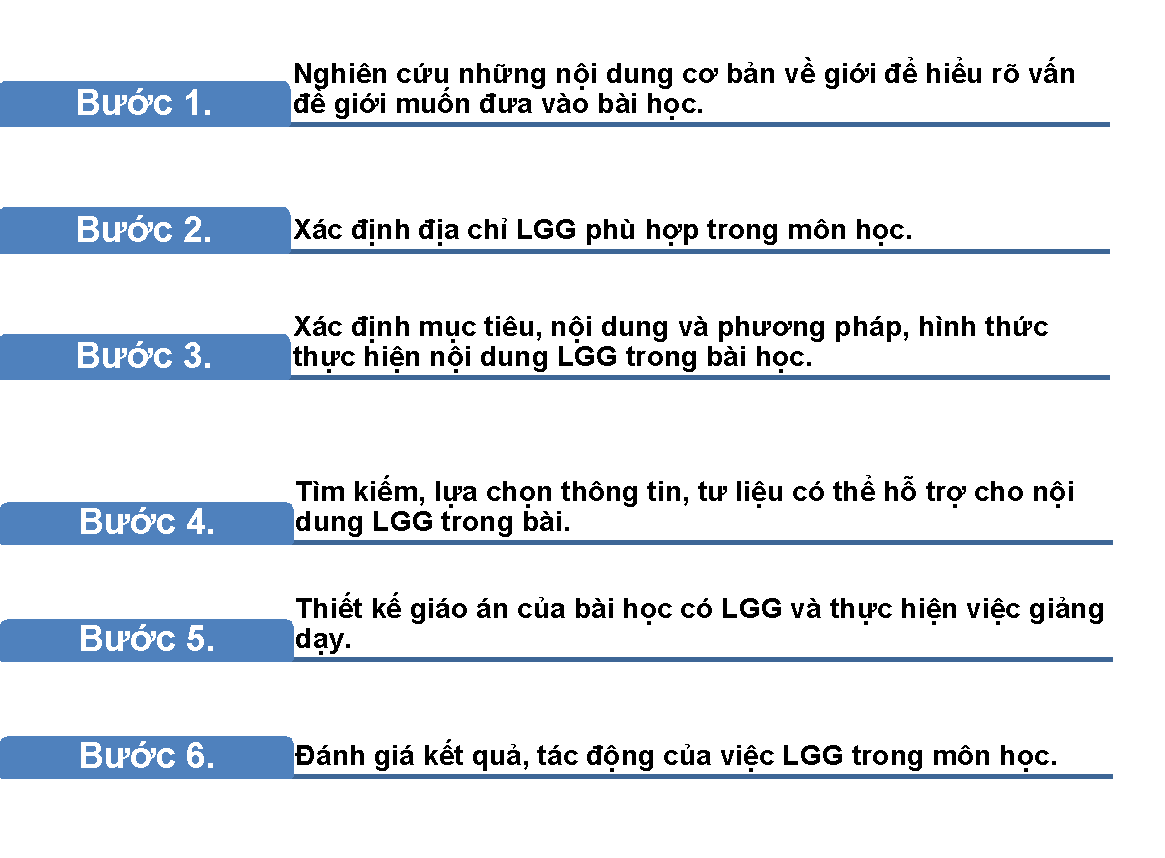 Thank you !
CẢM ƠN THẦY, CÔ!
www.themegallery.com